7
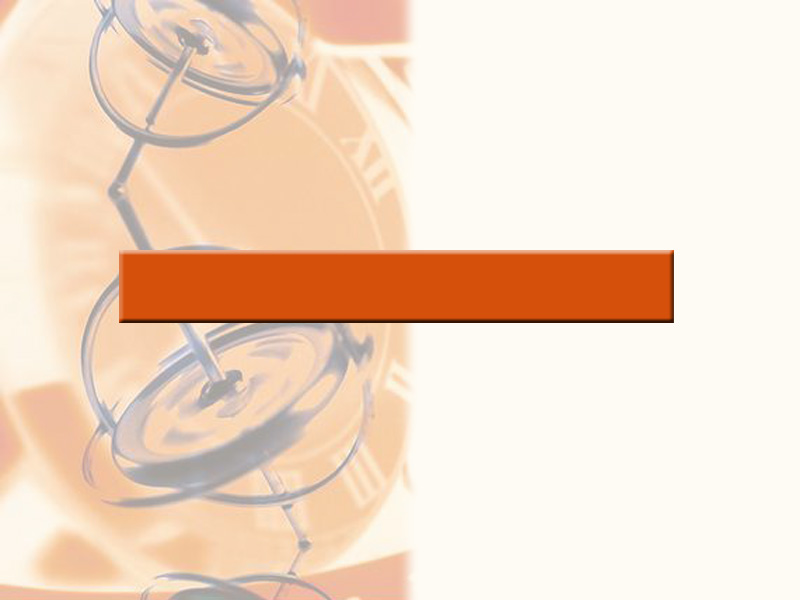 APPLICATIONS OF INTEGRATION
APPLICATIONS OF INTEGRATION
7.3
Volumes by 
Cylindrical Shells
In this section, we will learn:
How to apply the method of cylindrical shells 
to find out the volume of a solid.
VOLUMES BY CYLINDRICAL SHELLS
Some volume problems are difficult to handle by the methods discussed in Section 7.2
For example consider solid obtained by rotating about y-axis the region bounded by  y = 0 and y = 2x2 - x3. 
If we slice perpendicular to y-axis, we get a washer.
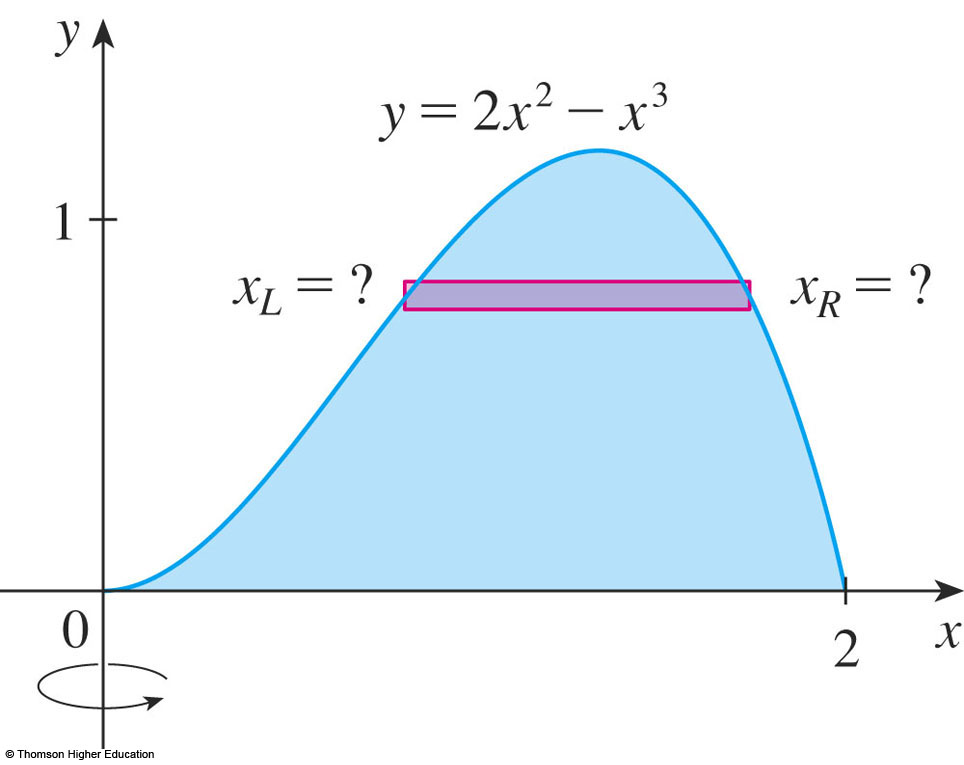 We would then solve for x.
There is a cubic formula but it is complicated.
Fortunately, the method of cylindrical shells exists.
CYLINDRICAL SHELLS METHOD
The figure shows a cylindrical shell with inner radius r1, outer radius r2, & height h.
Its volume V is calculated by subtracting the volume V1 of the inner cylinder from the volume of the outer cylinder V2 .
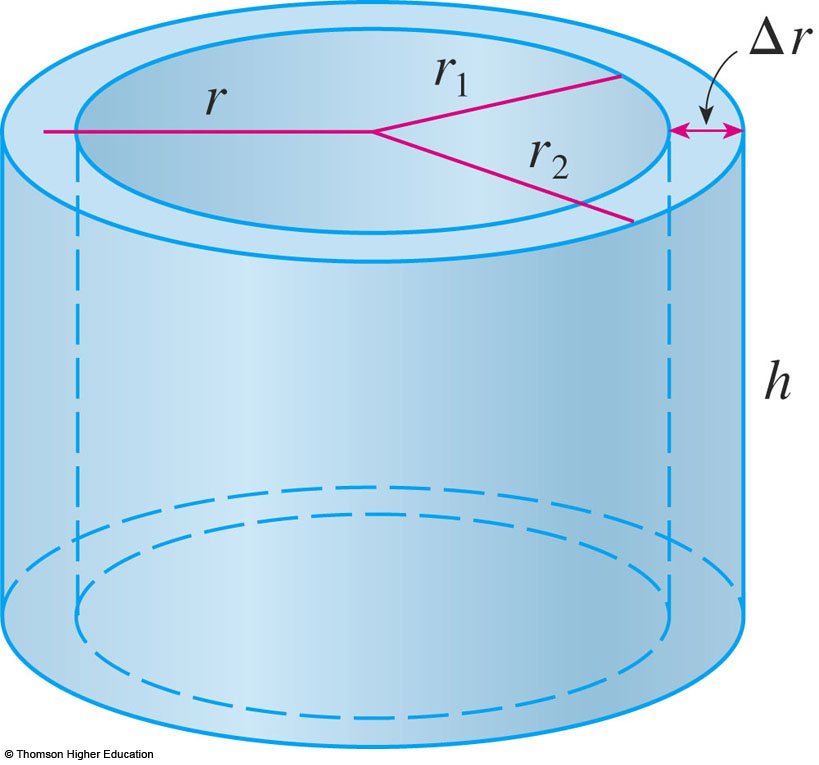 CYLINDRICAL SHELLS METHOD
Formula 1
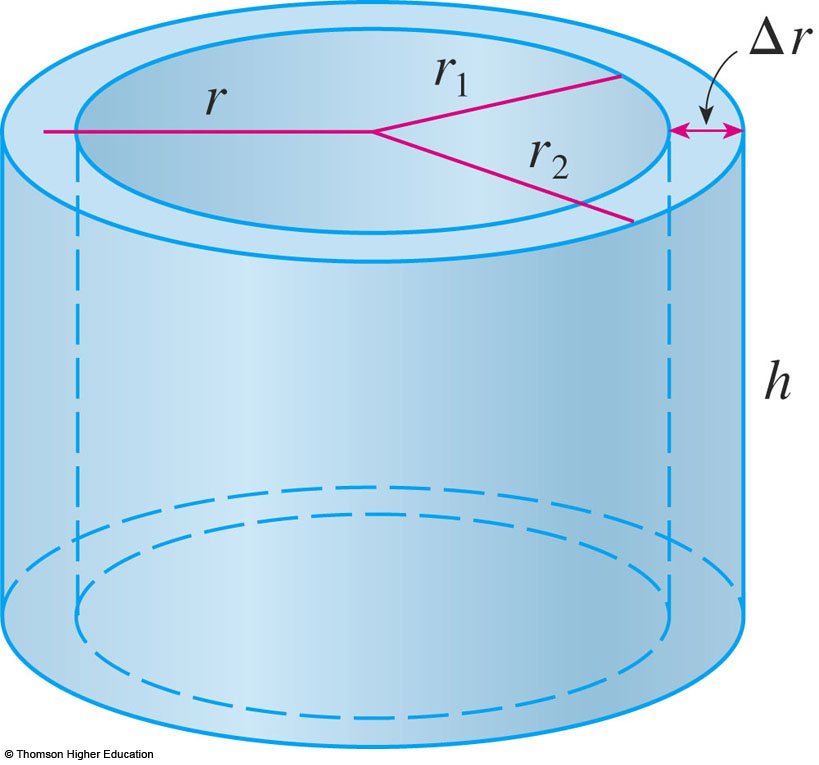 CYLINDRICAL SHELLS METHOD
Now, let S be the solid 
obtained by rotating 
about the y-axis the 
region bounded by: 
y = f(x)
y = 0
x = a
x = b
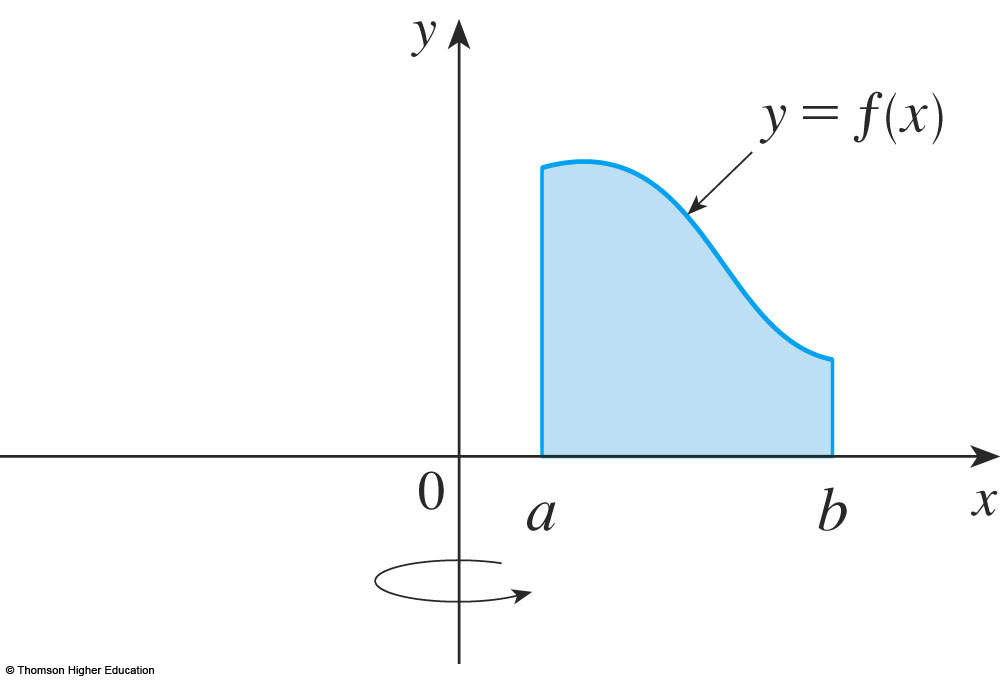 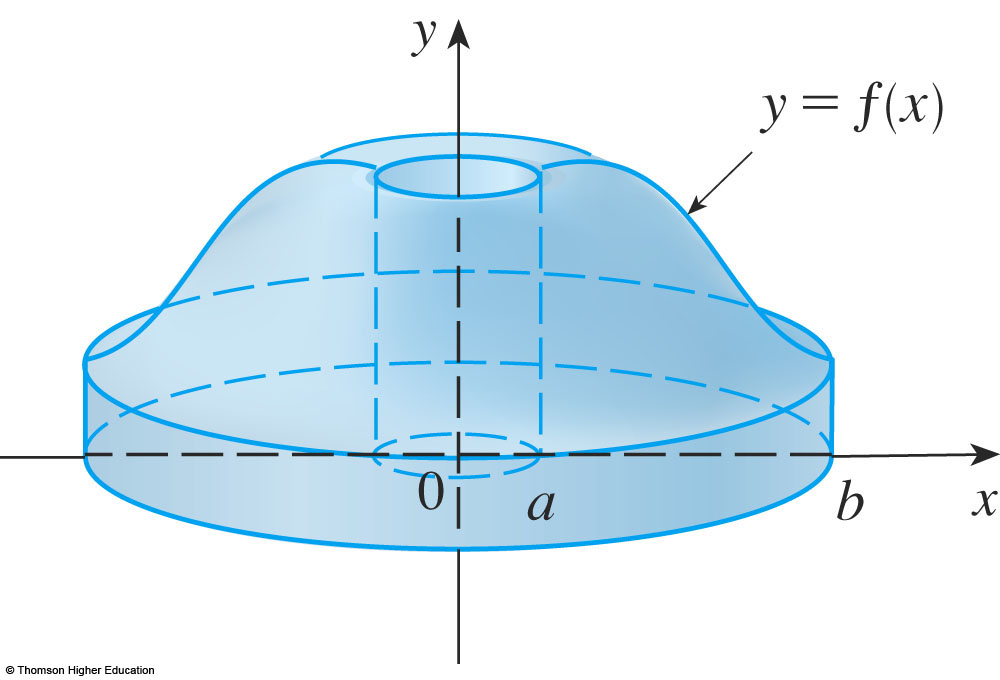 CYLINDRICAL SHELLS METHOD
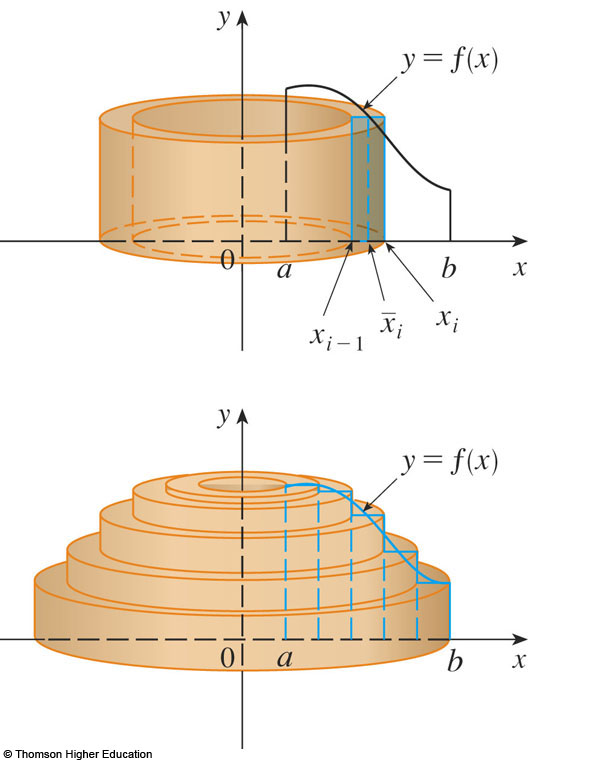 CYLINDRICAL SHELLS METHOD
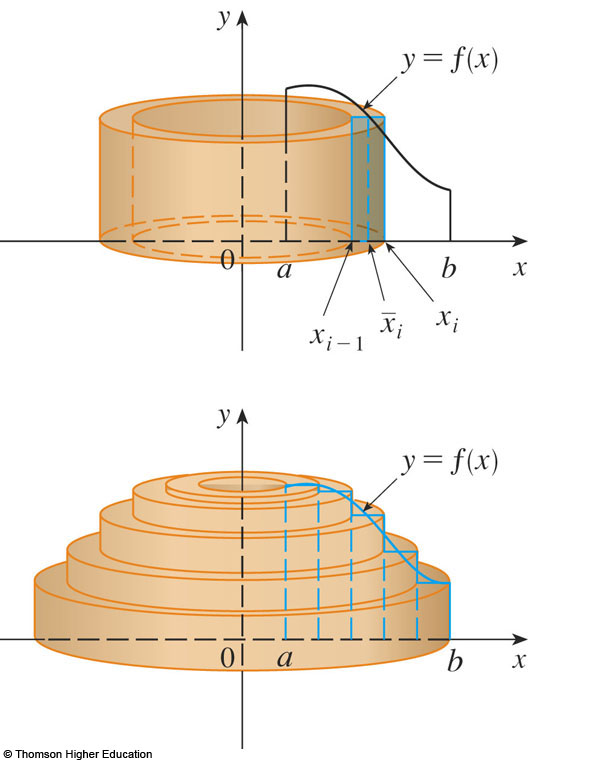 CYLINDRICAL SHELLS METHOD
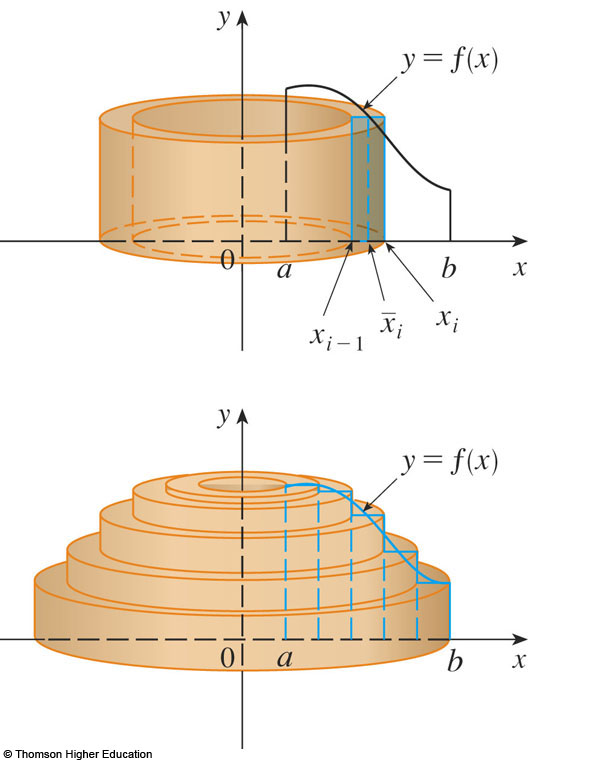 CYLINDRICAL SHELLS METHOD
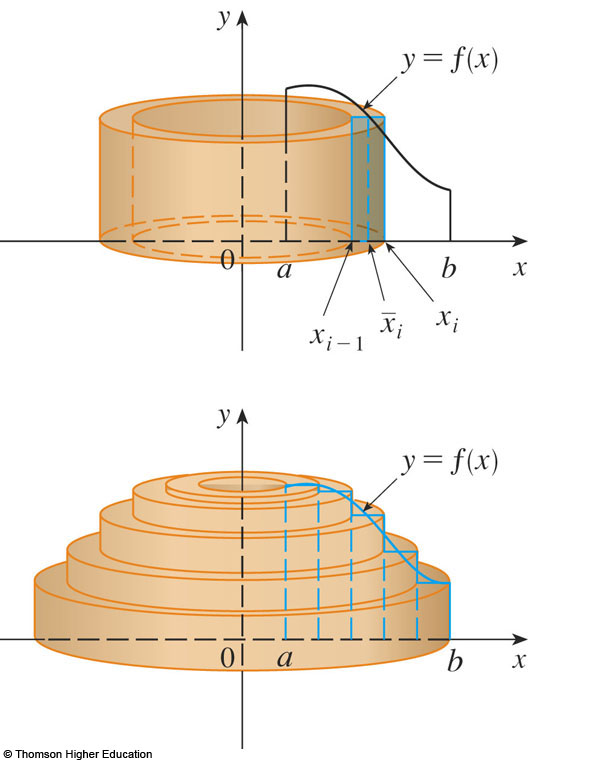 CYLINDRICAL SHELLS METHOD
Formula 2
The volume of the solid obtained by rotating about the     y-axis the region under the curve y = f(x) from a to b is: where 0 ≤ a < b
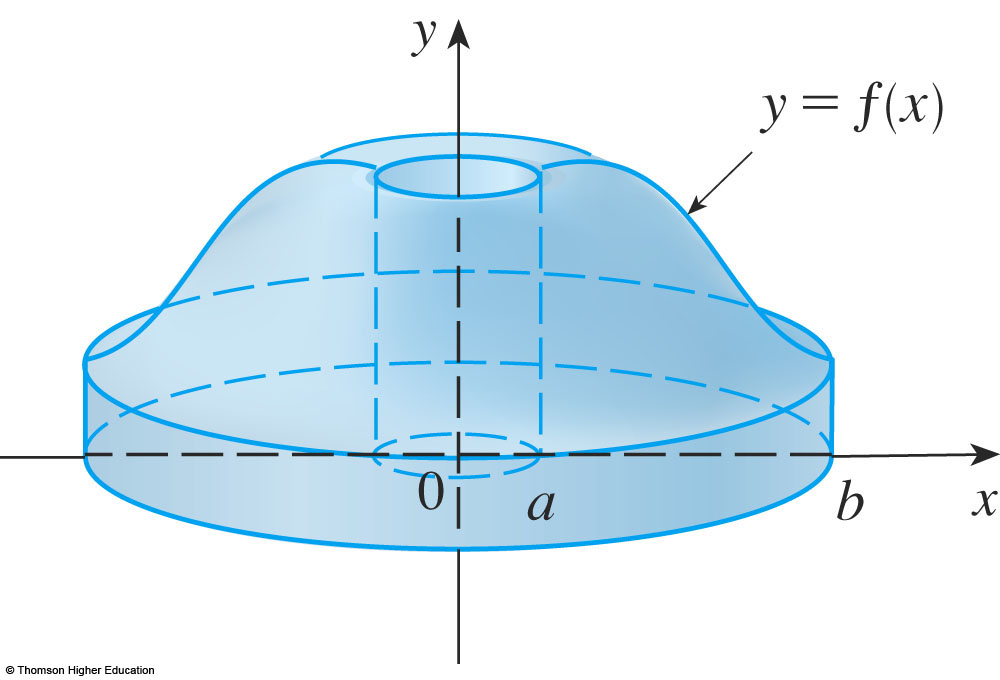 CYLINDRICAL SHELLS METHOD
Here’s the best way to remember the formula.
Think of a typical shell, cut and flattened, with radius x, circumference 2πx, height f(x), and thickness ∆x or dx:




This type of reasoning will be helpful in other situations—such as when we rotate about lines other than the y-axis.
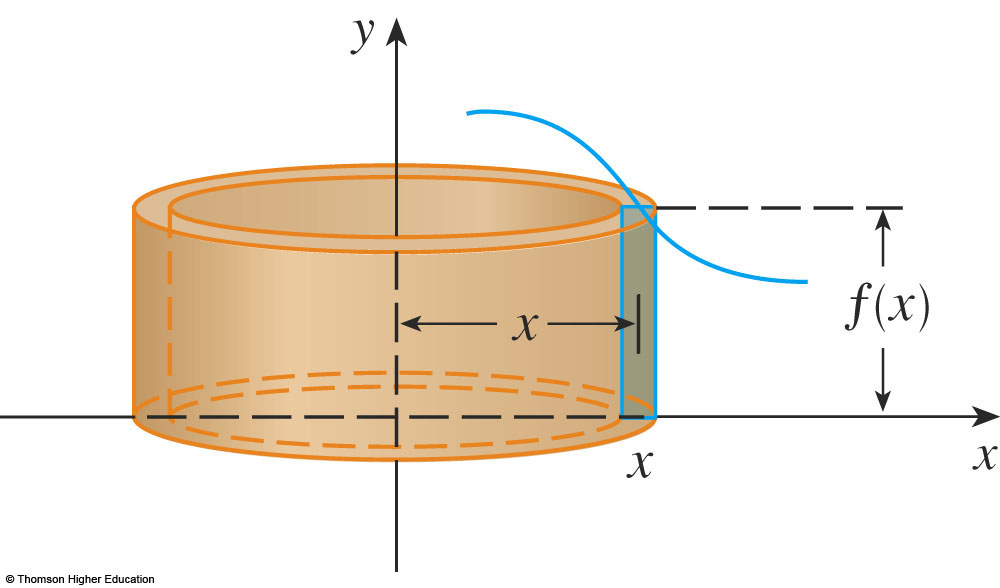 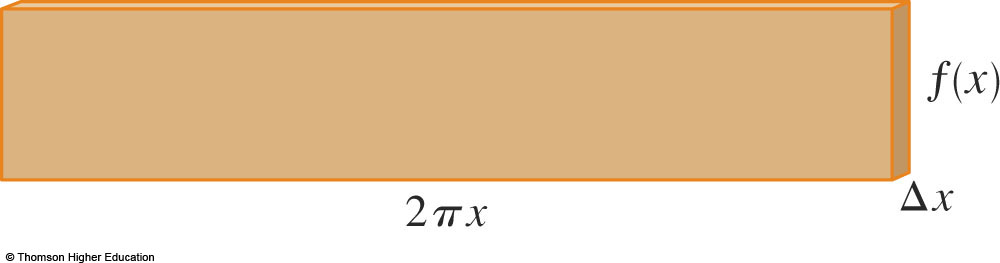 CYLINDRICAL SHELLS METHOD
Example 1
Find the volume of the solid obtained by rotating about the y-axis the region bounded by y = 2x2 - x3  and y = 0.
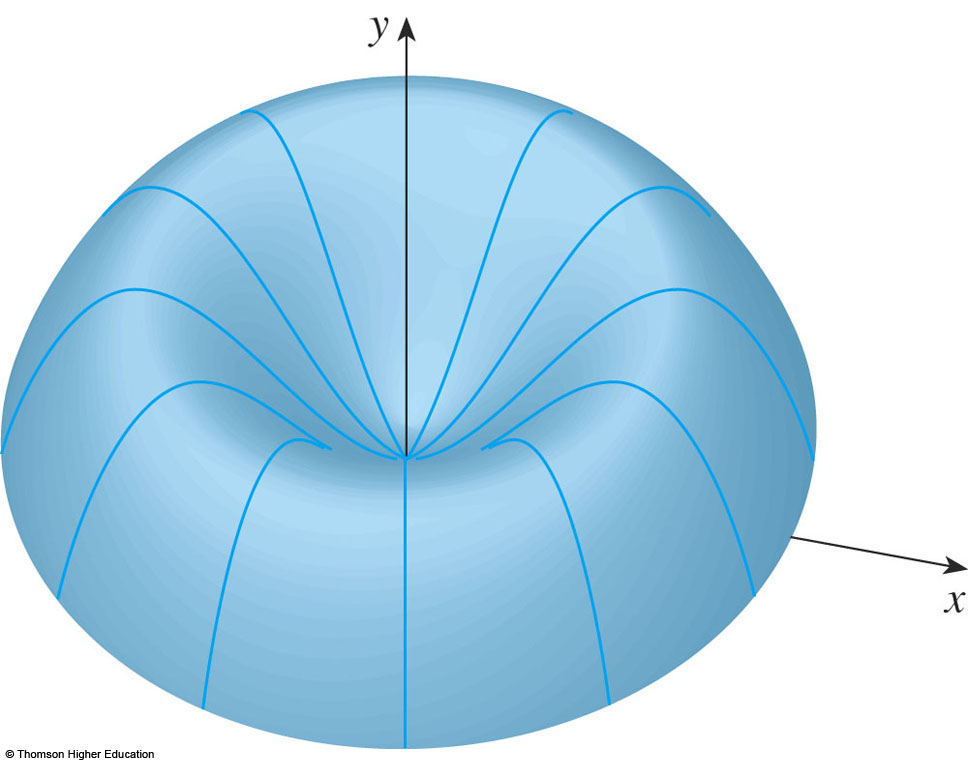 This is the problem introduced on the first (nontitle)slide!
CYLINDRICAL SHELLS METHOD
Example 1 (cont.)
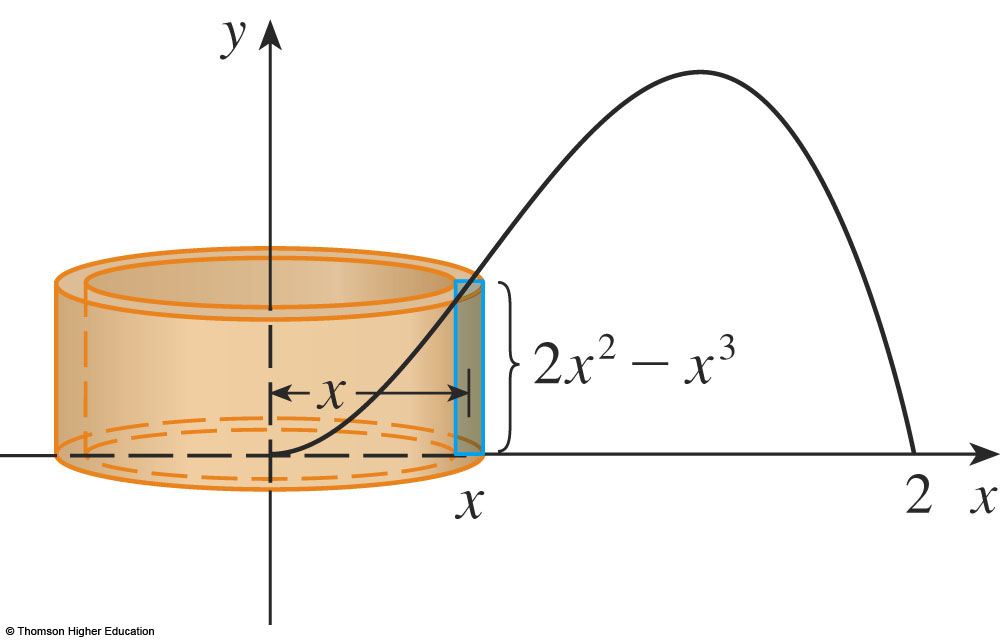 Followup NOTE for example 1
Continuing the remarks at the beginning of the section: why is the cylindrical shells method easier than the washer method for this problem?
We did not have to find coordinates for the local maximum.
We did not have to solve the equation of the curve for x in terms of y.
However, for other examples, the methods learned in Section 7.2 may be easier.
CYLINDRICAL SHELLS METHOD
Example 2
Rotate about y-axis region between y = x & y = x2
The shell has radius x, circumference 2πx & height x-x2
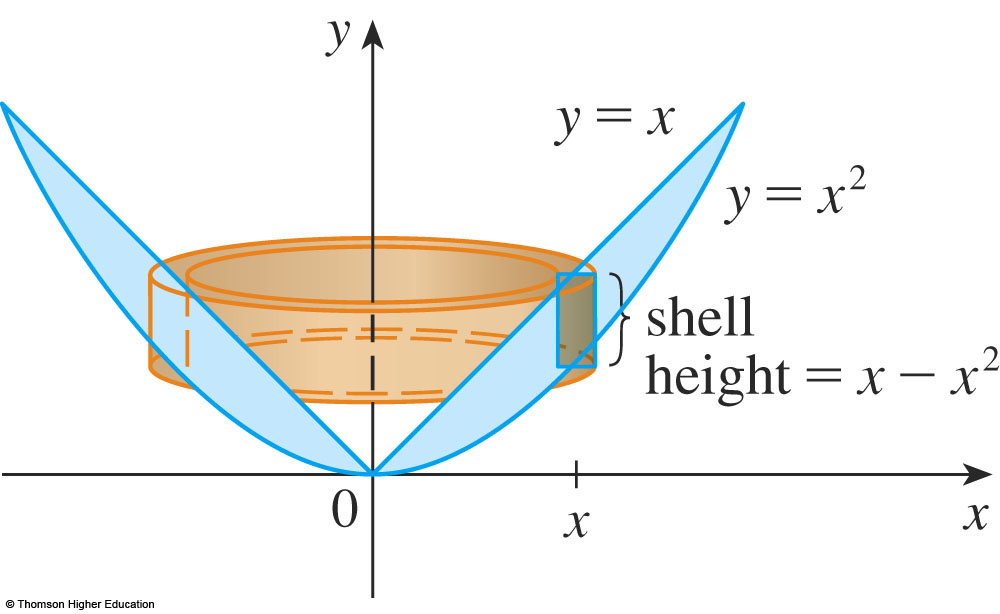 CYLINDRICAL SHELLS METHOD
As the following example shows, the shell method works just as well if we rotate about the x-axis (or on a line parallel to it).
Our shells will be oriented horizontally
As usual draw a diagram to identify the radius (vertical) and height (horizontal)of a typical shell.
The thickness of the shell will be y.
The integration will be with respect to y.
CYLINDRICAL SHELLS METHOD
Example 3
CYLINDRICAL SHELLS METHOD
Example 3
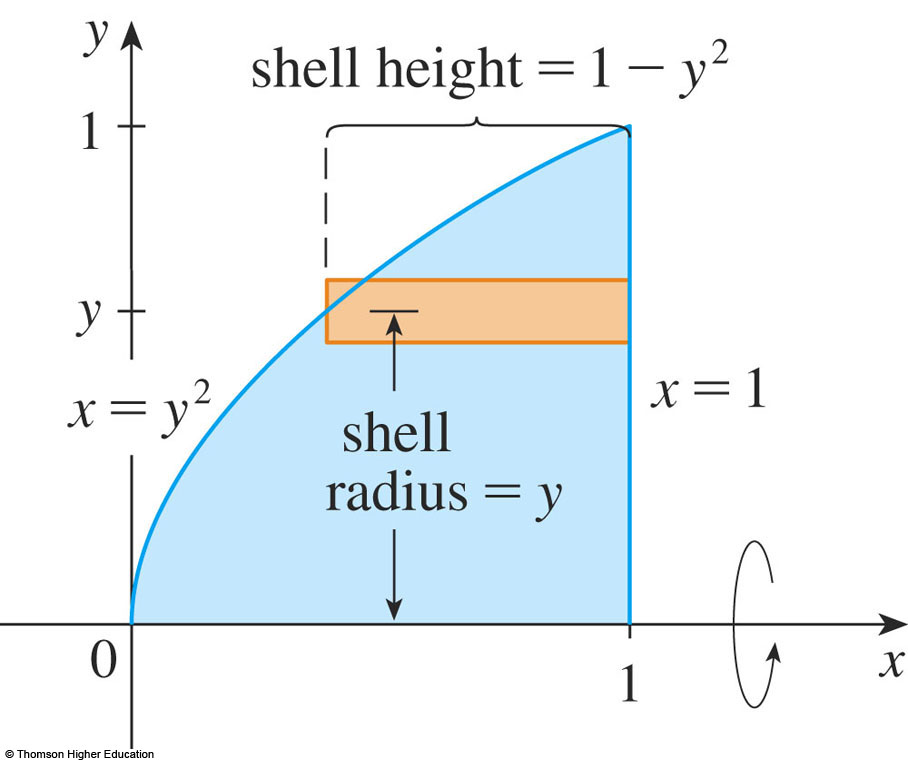 CYLINDRICAL SHELLS METHOD
Example 4
Find the volume of the solid obtained by rotating the region bounded by y = x - x2 and  y = 0 about the line x = 2.
The figures show the region and a cylindrical shell formed by rotation about the line x = 2: 
  radius 2 - x, circumference 2π(2 - x), height x - x2
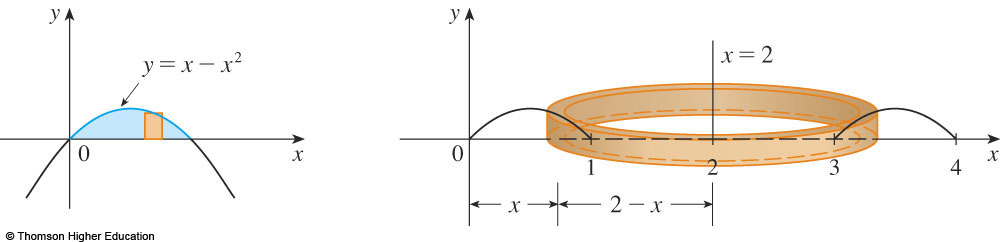 CYLINDRICAL SHELLS METHOD
Example 4
radius 2 - x, circumference 2π(2 - x), height x - x2
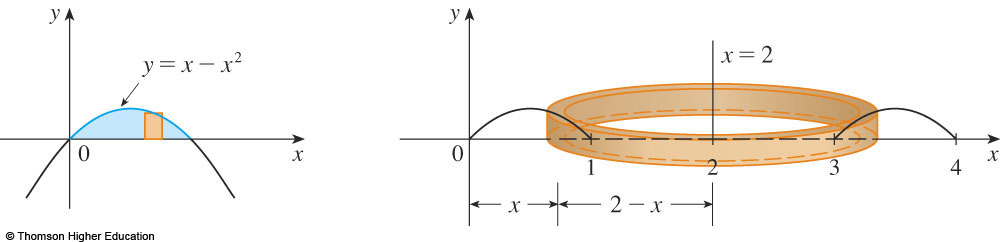